Universidad MetropolitanaCentro Universitario de Aguadilla
Tecnología transformadora:
de la Lista Focalizada
a las Nubes de Palabras
Profa. Elsie J. Soriano Ruiz
Oficina de Avalúo del Aprendizaje
Objetivos
Definir y repasar el uso de la lista focalizada como técnica de assessment.

Conocer la plataforma de creación de nubes de palabras, Tagxedo,  www.tagxedo.com y así crear una lista focalizada de firma innovadora.

Realizar un pequeño ejercicio para poner en práctica lo aprendido.
Introducción
Las nuevas tecnologías de información y comunicación (TIC), han provocado cambios en el proceso de enseñanza y aprendizaje. 

Esto ha llevado a que los docentes vean la necesidad de utilizar cada vez más la tecnología en la sala de clases, para atraer al alumno a sus materias y contribuir a mejorar el aprendizaje.
De igual manera, la tecnología a alterado la menara en que evaluamos la ejecución del estudiante. 

Así pues, existen aplicaciones, páginas de internet o programas que permiten modificar algunas técnicas de Assessment de forma tal que los estudiantes, no solo aprendan, sino que disfruten del aprendizaje.
Lista focalizada
Técnica de “Assessment” que permite al estudiante recordar los puntos más importantes relacionados a un tema o lección en específico. 
Objetivos:
clarificar ideas
establecer relaciones entre conceptos
estructurar el pensamiento
promover la creatividad
Puede ponerse en práctica de forma individual o grupal.

Los resultados pueden ser discutidos en clase para comparar respuestas e intercambiar ideas y opiniones.

Se sugiere que el estudiante defina los conceptos utilizados o abunde sobre ellos al discutirlos en clase.
Lista focalizada
Ejemplo tradicional
LF
Lista Focalizada

Instrucciones: Escribe 10 términos que recuerdes relacionados al siguiente tema.

TEMA: _________________________________
_______________________
_______________________
_______________________
_______________________
_______________________
_______________________
_______________________
_______________________
_______________________
_______________________
Nubes de palabras
Ejemplo con Tecnología
En lugar de imprimir el ejercicio, pida a los estudiantes que accedan a:
	www.tagxedo.com
NOTA: Esta aplicación solo funciona con el buscador Mozilla-Firefox.
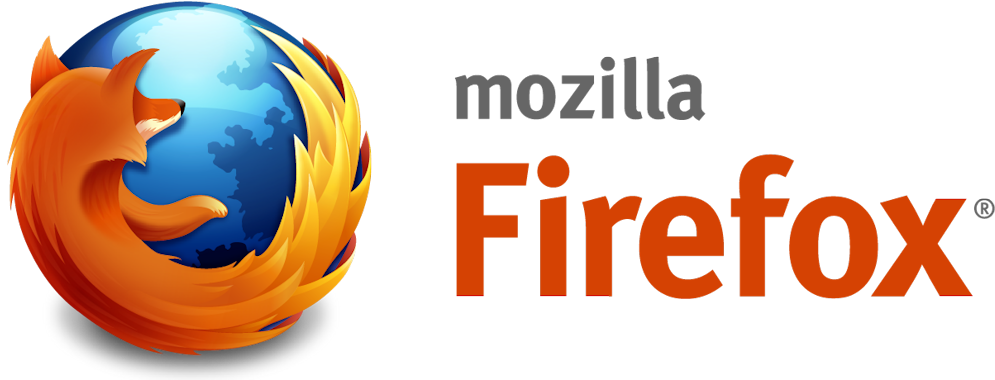 ¡Intentémoslo!
Lista Focalizada

Instrucciones: 
Accede a www.tagxedo.com y crea una nube de palabras utilizando, por lo menos, 20 términos o conceptos que respondan al siguiente tema.

TEMA: 
Usos de la tecnología en la vida del ser humano.
Acceda a internet, a través del motor de búsqueda: “Mozilla-Firefox”
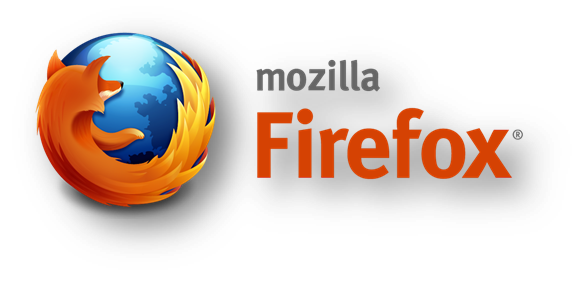 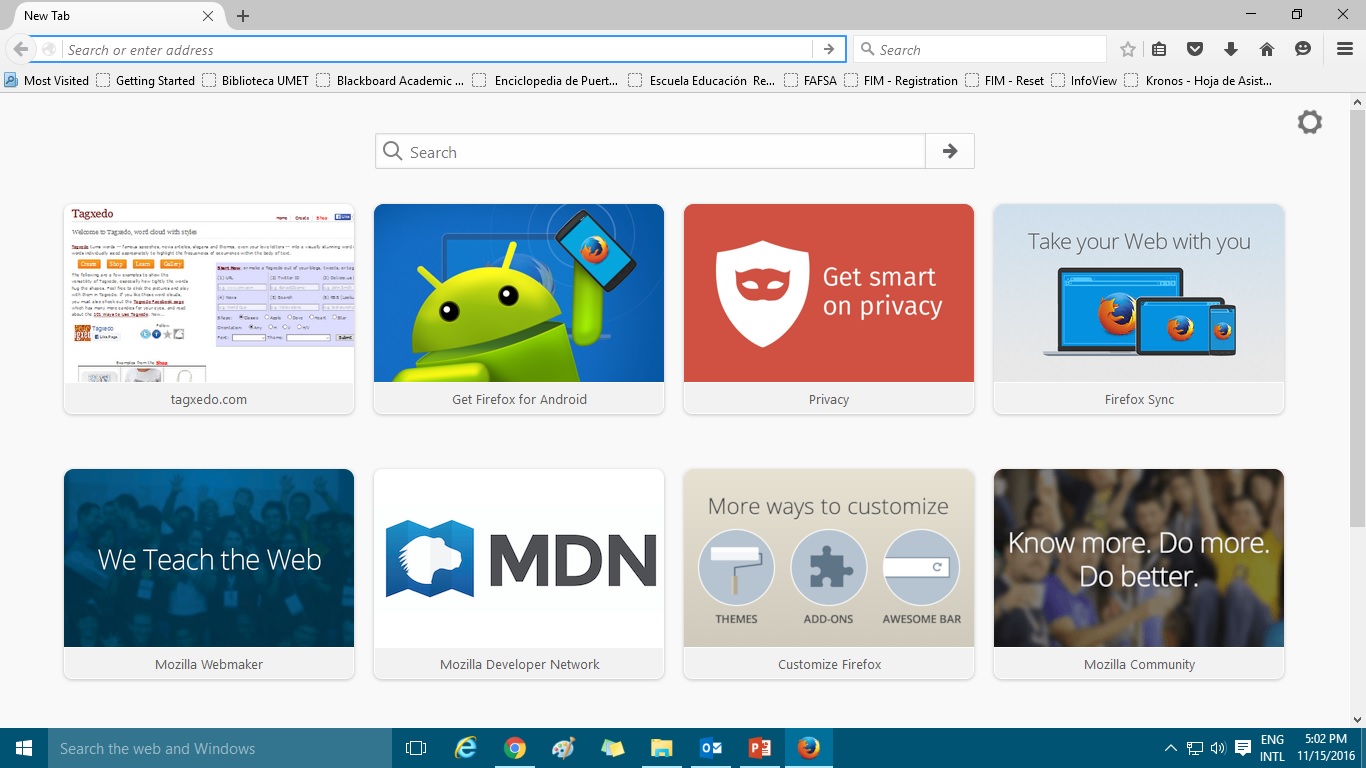 Comencemos…
No hay que crear una cuenta para acceder.
Solo acceda a www.tagxedo.com y oprima “Create”
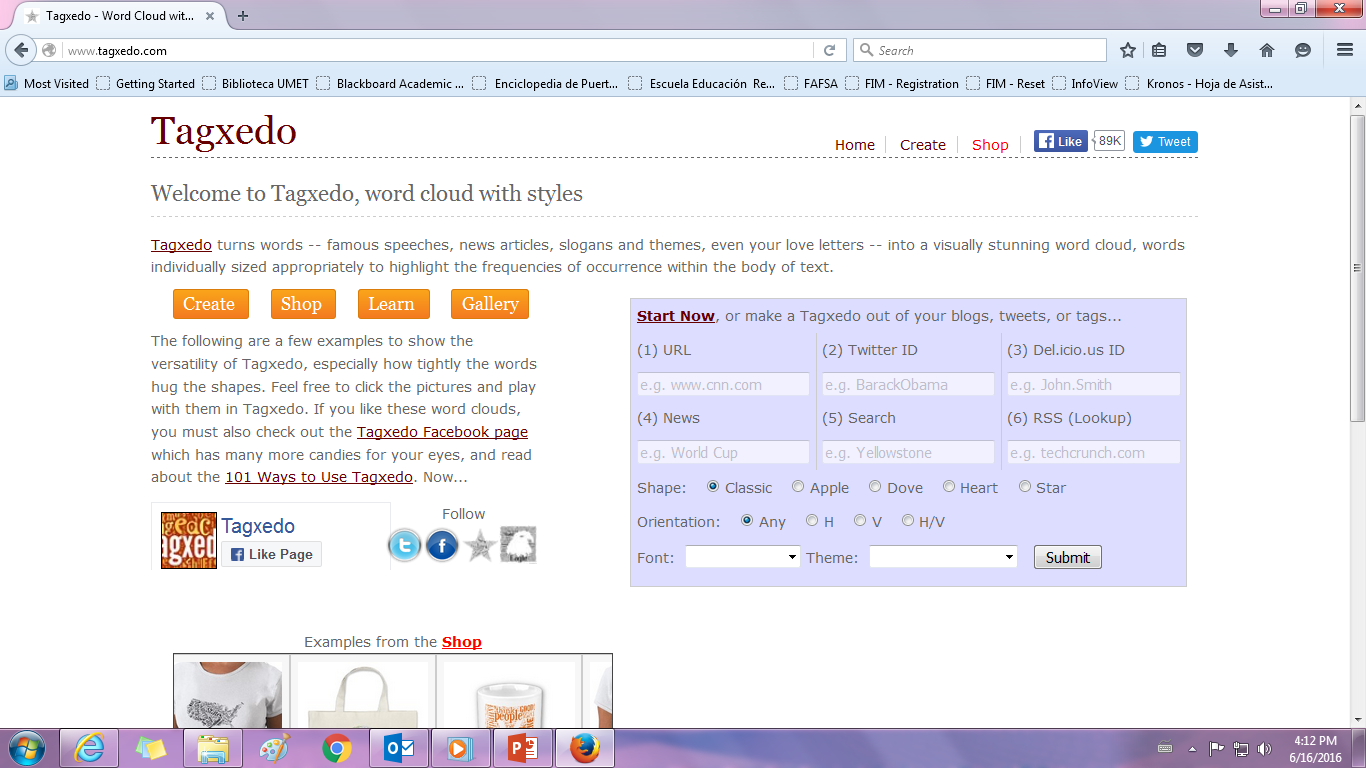 En Tagxedo – Creator están todas las herramientas para trabajar.
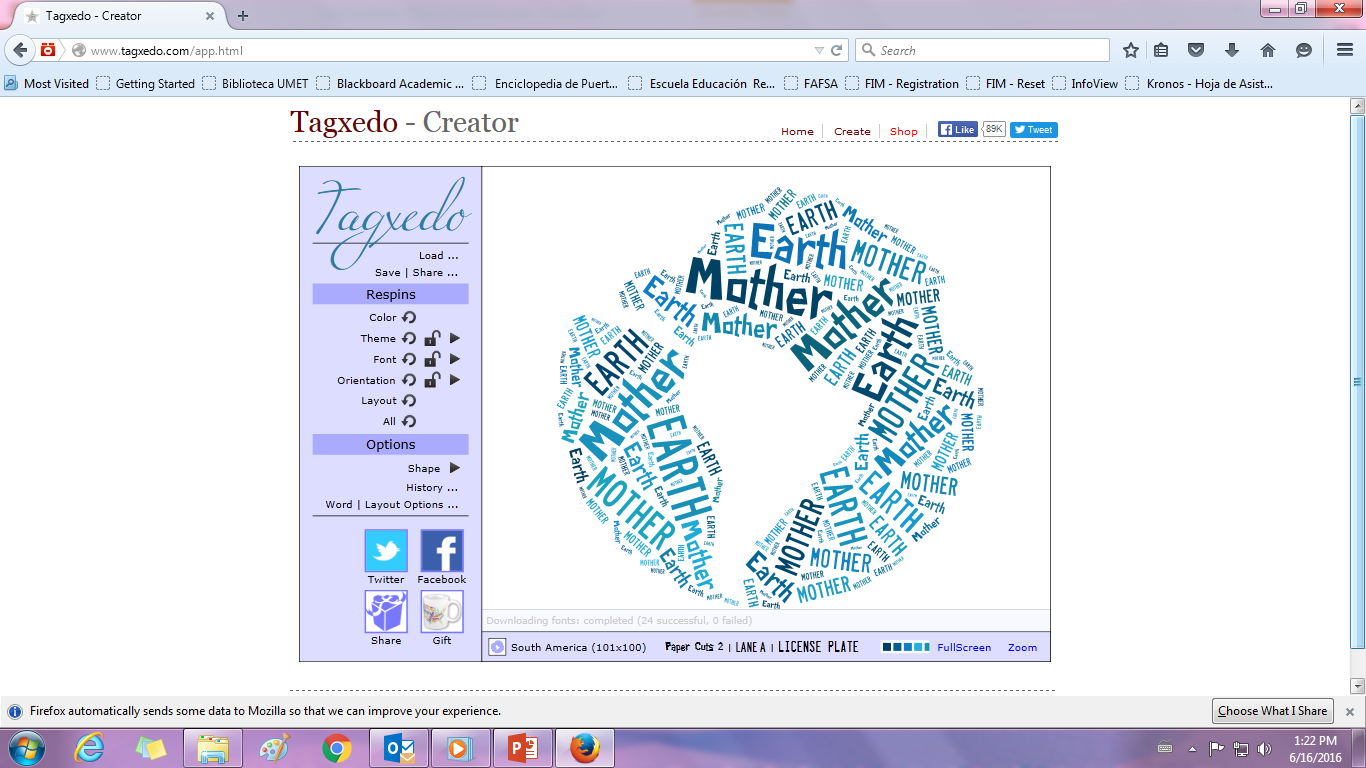 Oprima “Load” para escribir las palabras
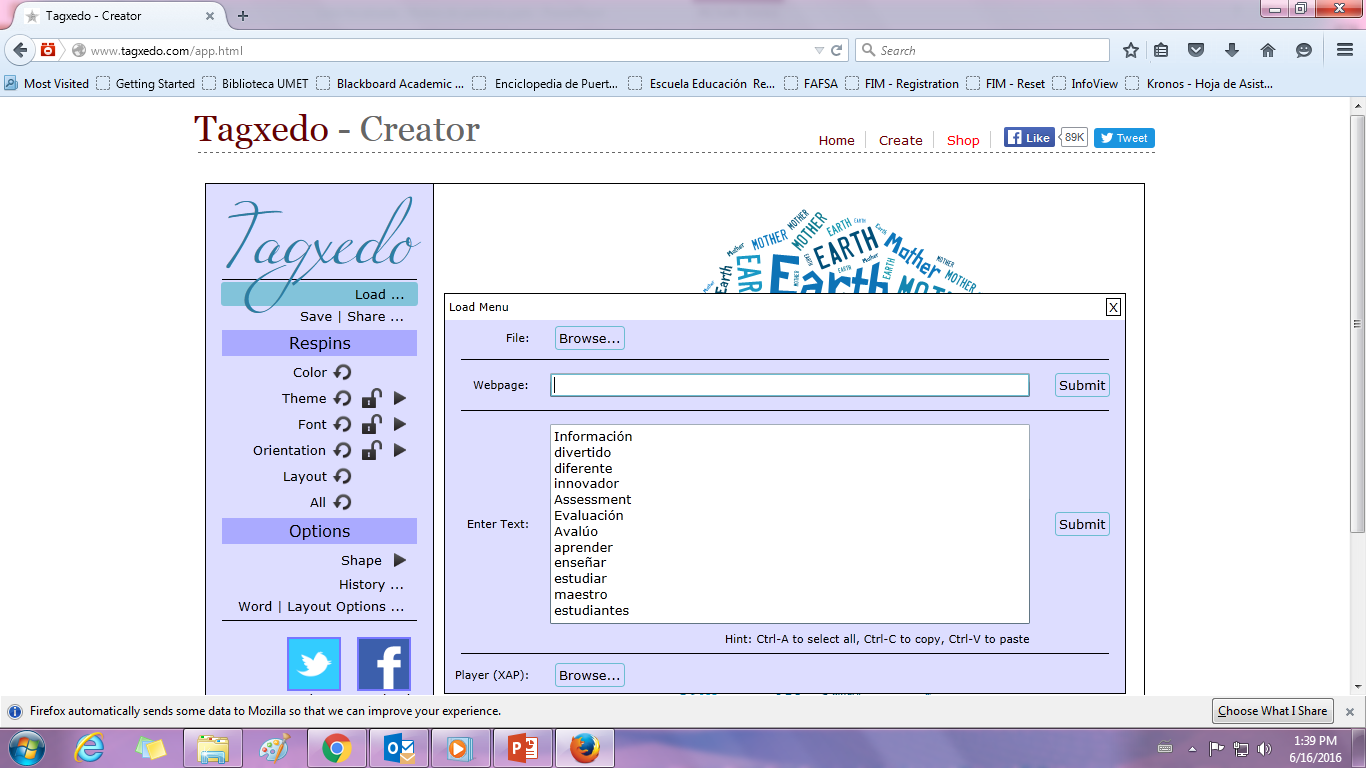 Escriba las palabras
en esta espacio. También puede buscar un texto en la web
Al terminar, oprima “submit”
Cambie los colores en “Theme”
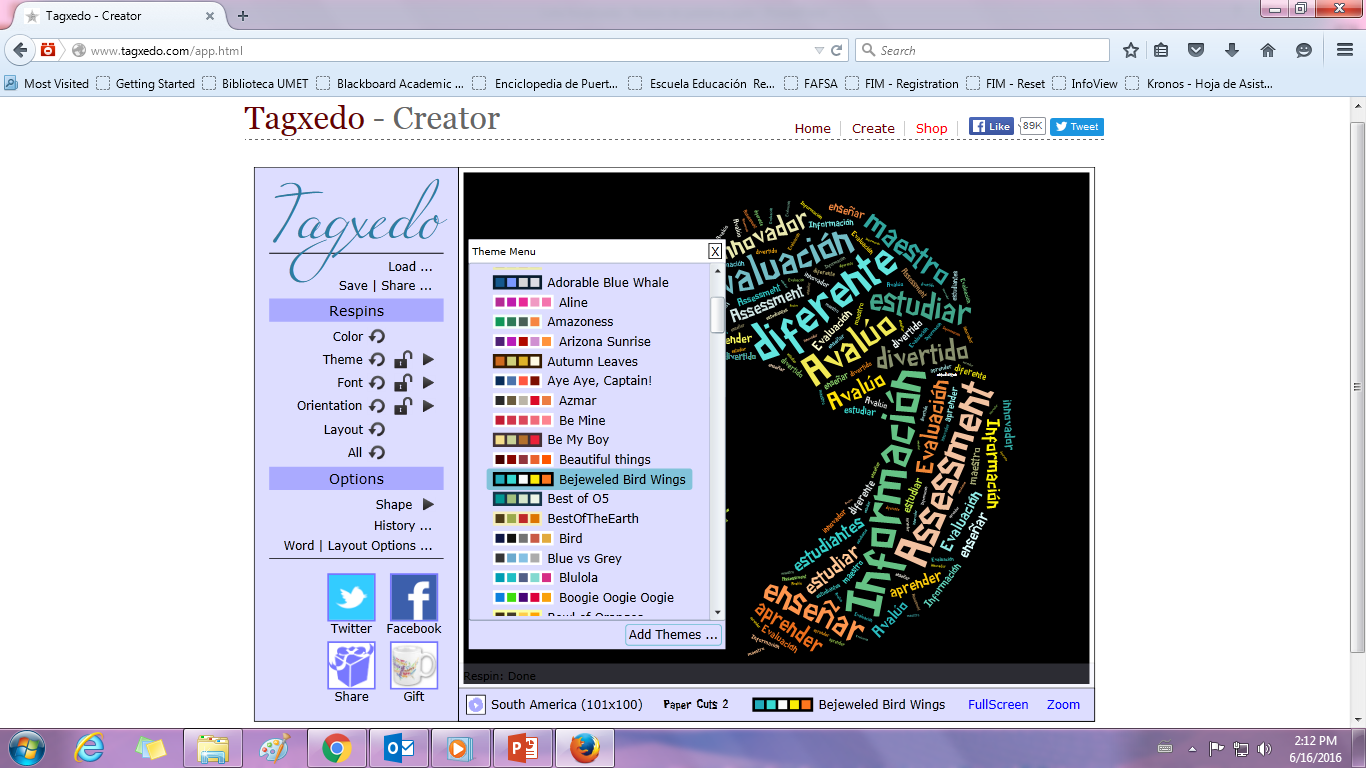 Cambie el tipo de letra
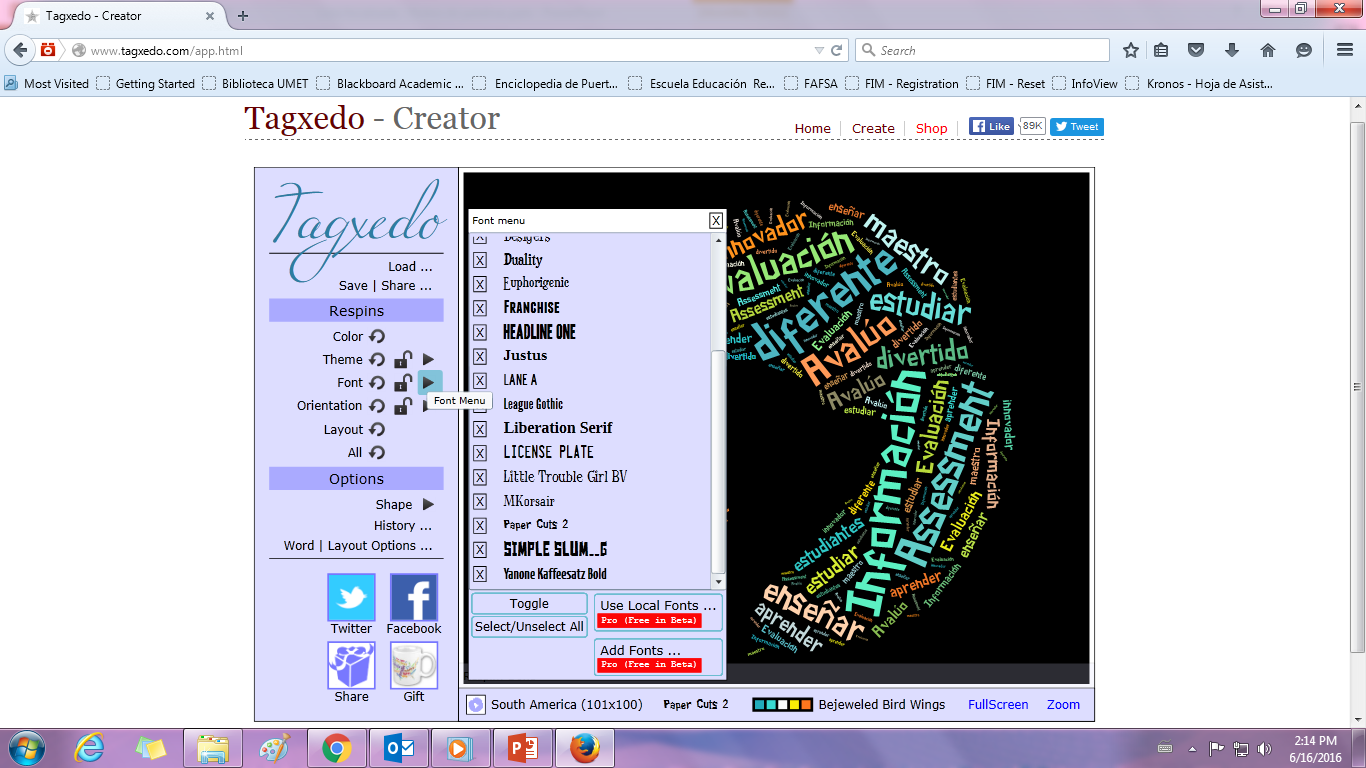 Cambie la dirección de las palabras
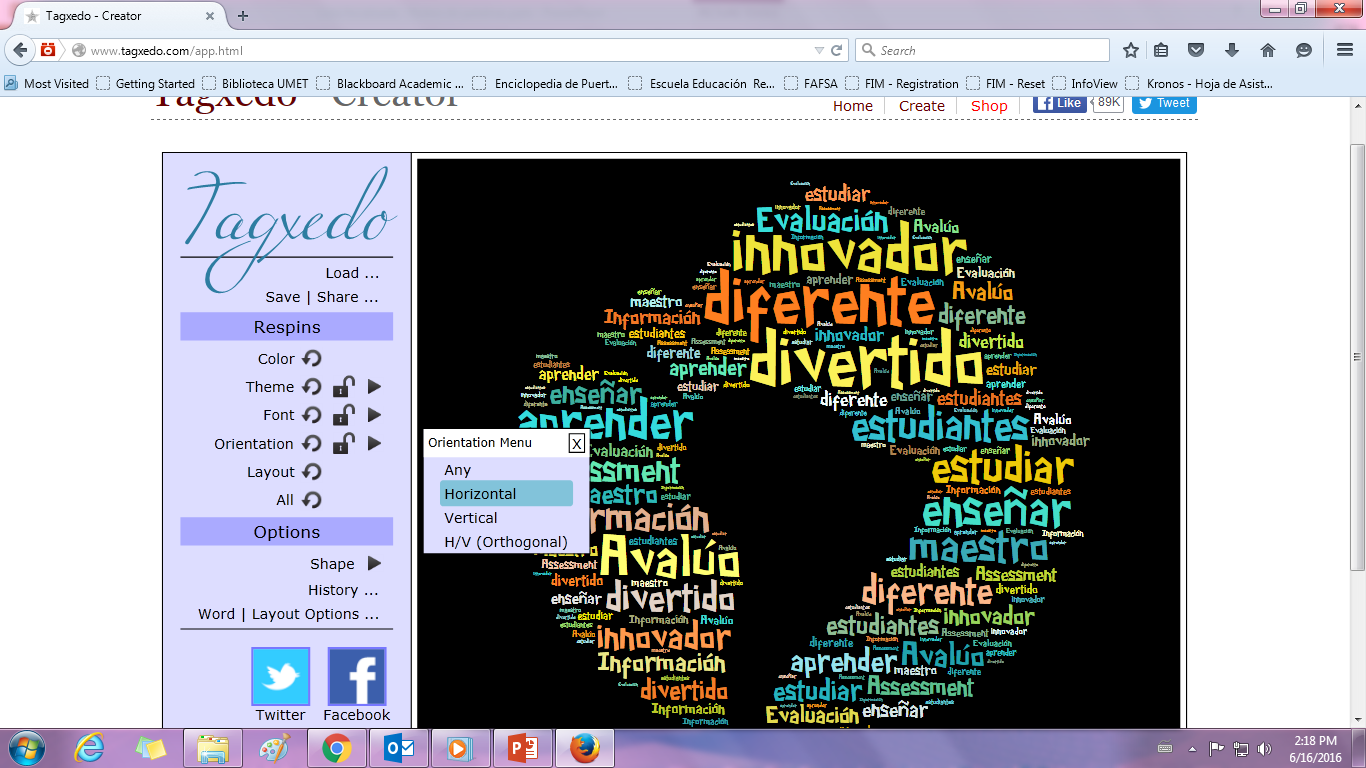 Cambie la forma de su nube de palabras
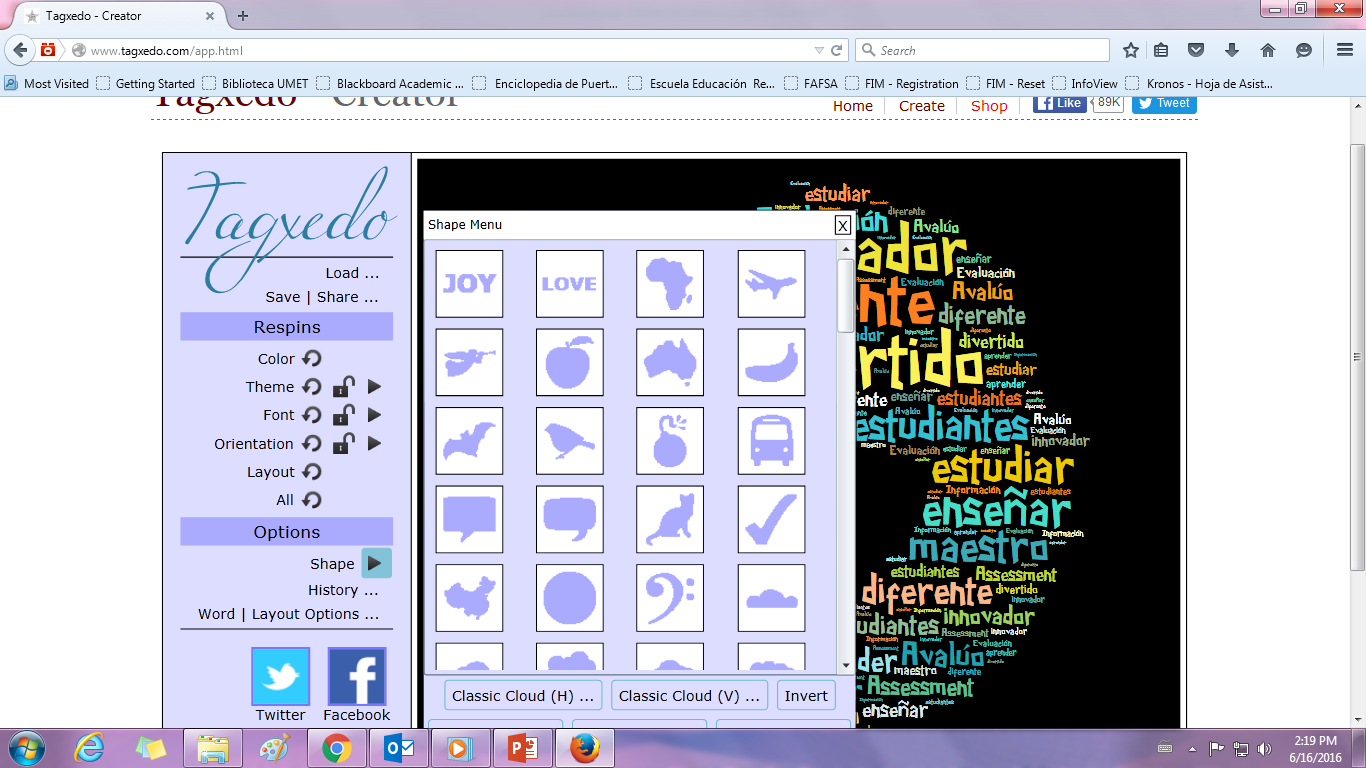 Guardar o compartir nuestro trabajo
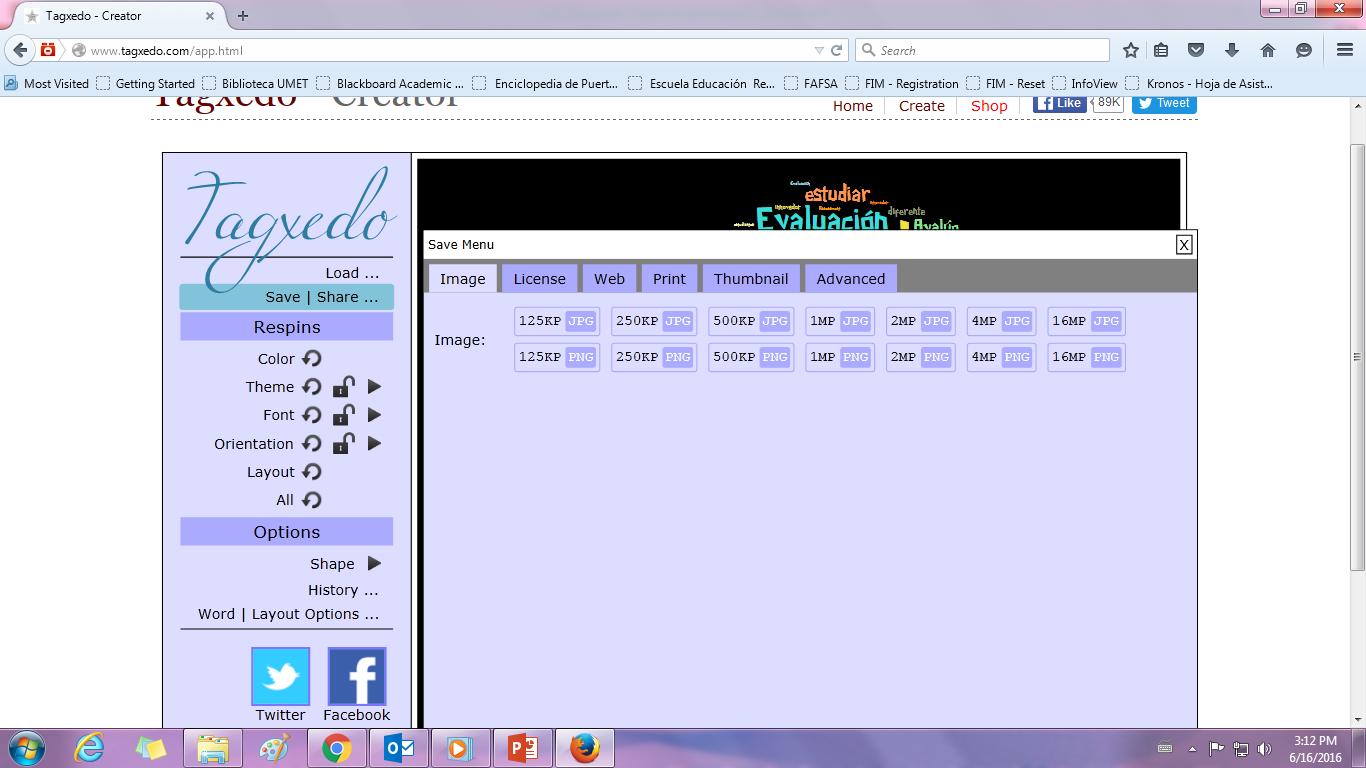 Seleccione la opción: 
500KP JPG
Guarde su trabajo en un lugar que recuerde para luego utilizarlo
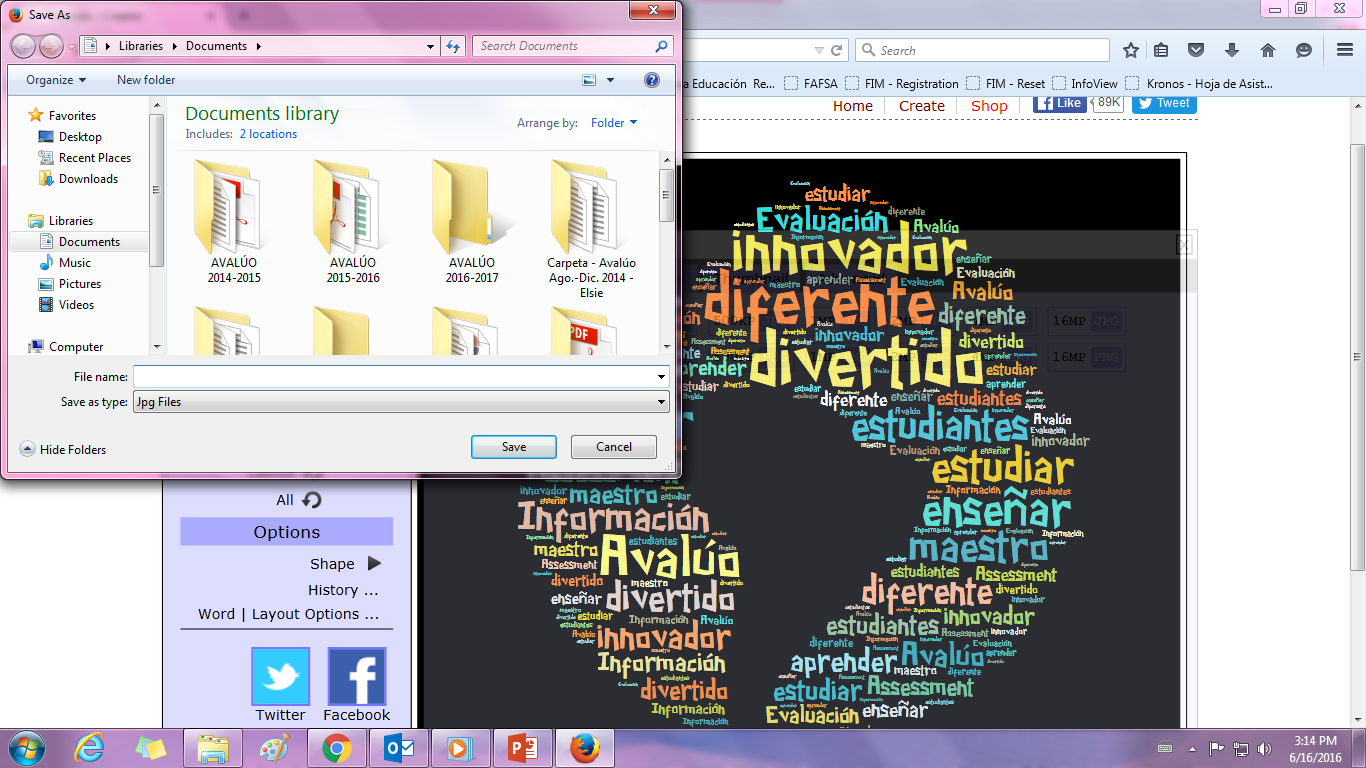 Luego de guardarlo, puede compartirlo...
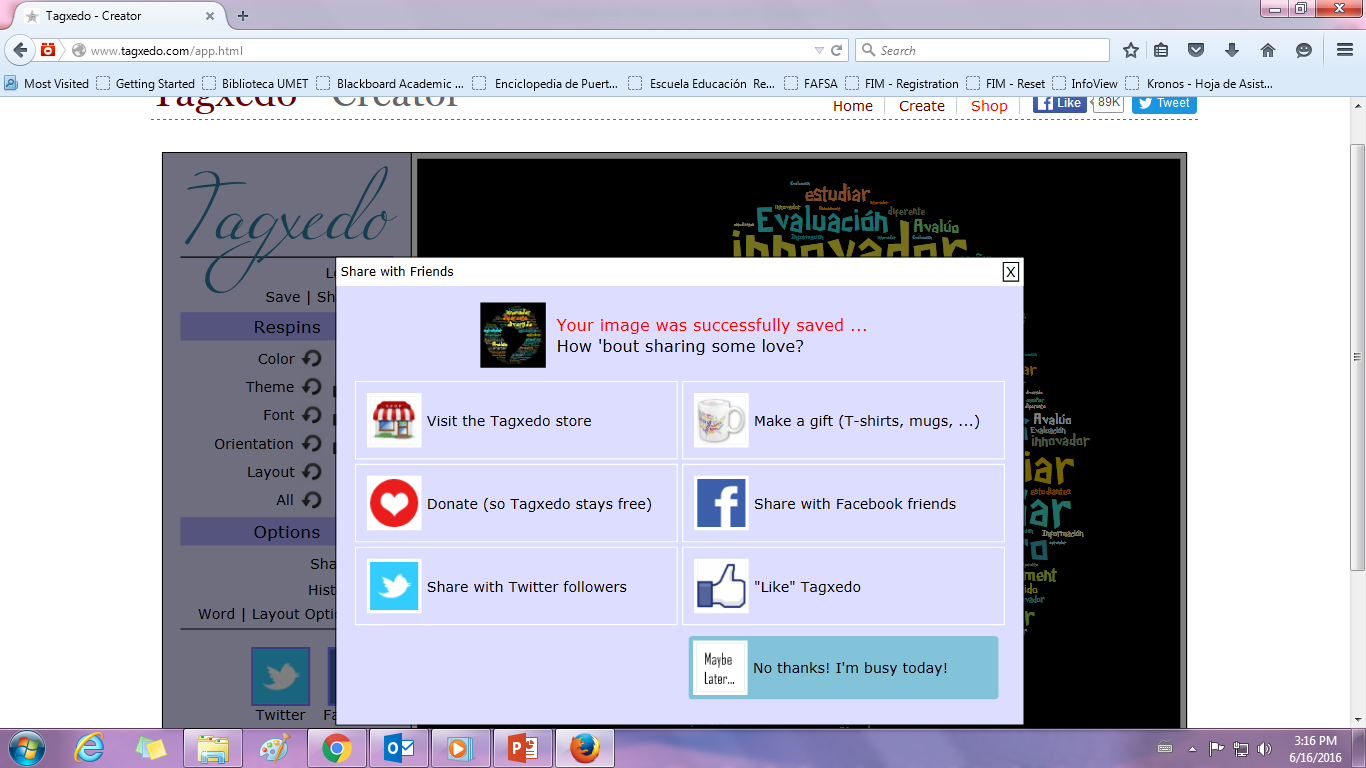 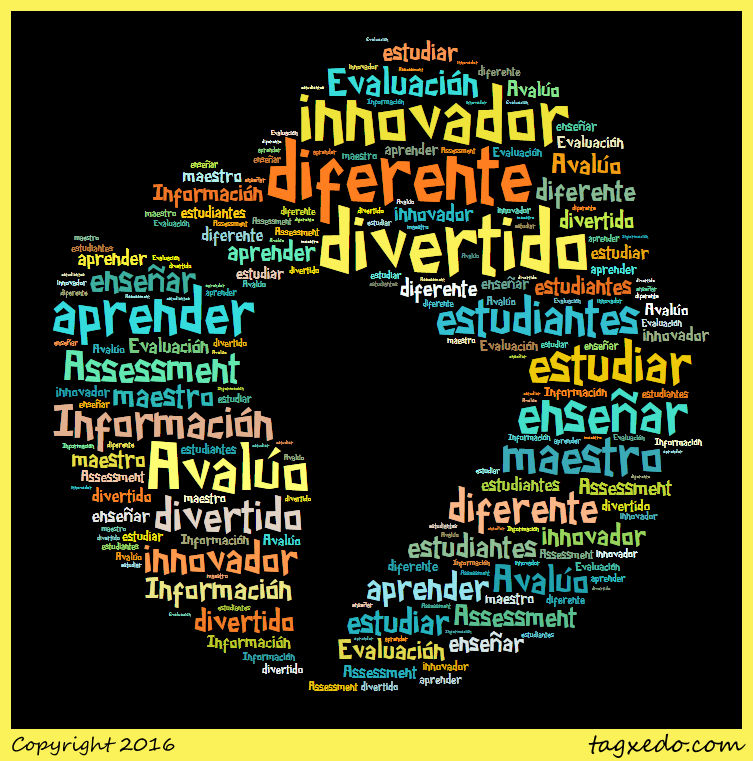 Producto final...
Otras alternativas para crear “word clouds”
http://www.wordle.net/
www.tagul.com 
http://www.wordclouds.com/ 
https://www.jasondavies.com/wordcloud/
Referencias
librarygirl123. (2012, 30 de mayo). Tagxedo turorial. [Archivo de video]. Recuperado de https://www.youtube.com/watch?v=P8pCZaFv0Ks 

Rodriguez-Irlanda, D. (2003). Medición,  Assessment y Evaluación del Aprovechamiento Académico (7ma. Ed.) Hato Rey, PR: Publicaciones Puertorriqueñas.